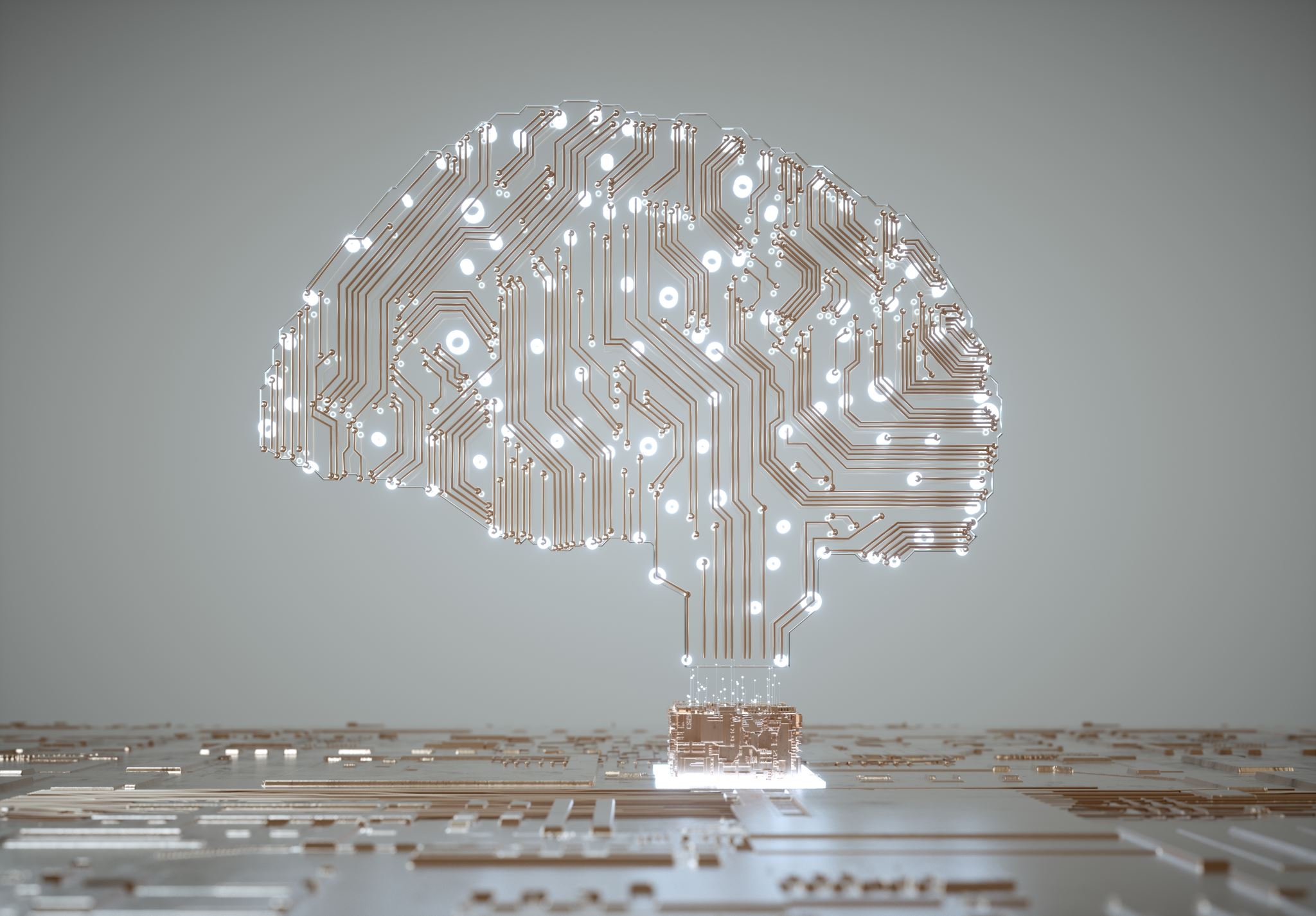 Witamy w BrAInXcellent
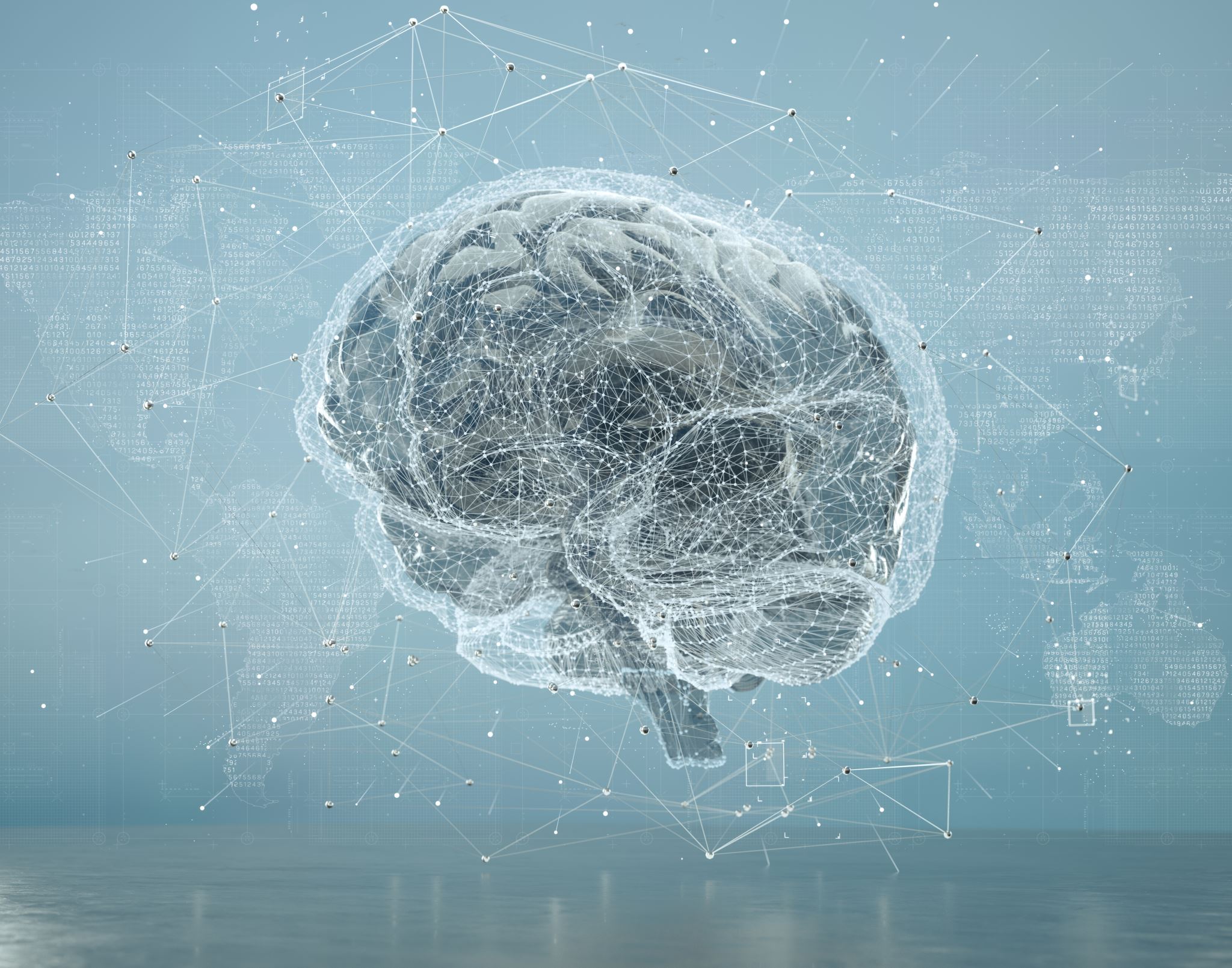 BrAInXcellent to innowacyjny dodatek do Microsoft Excel, który integruje sztuczną inteligencję (AI) z arkuszami kalkulacyjnymi.
Cel: Automatyzacja analizy danych, uzupełnianie pustych komórek oraz zaawansowane przetwarzanie tekstu.
Zastosowanie: Dla analityków, finansistów, naukowców i innych użytkowników Excela.
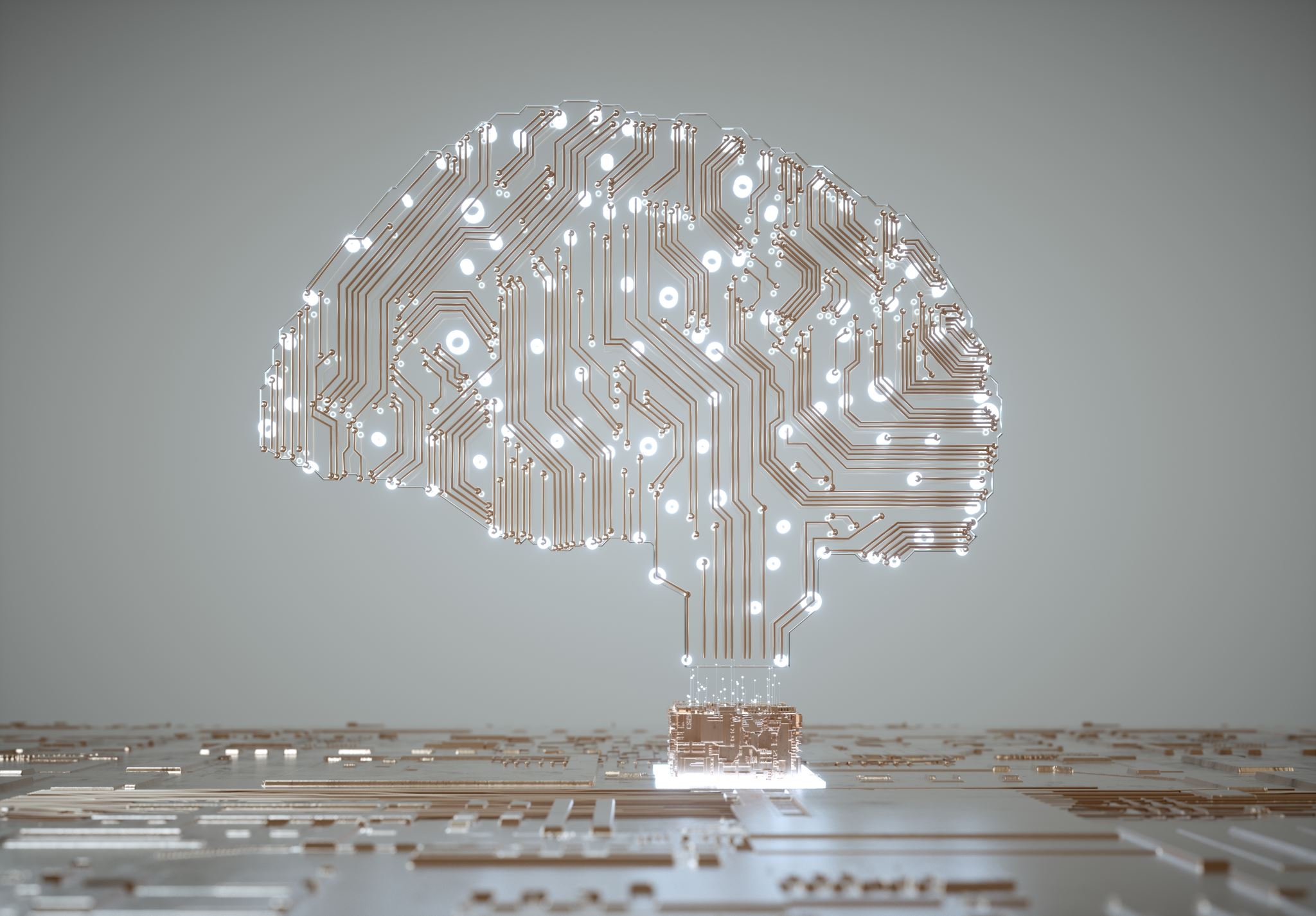 Przegląd funkcjonalności
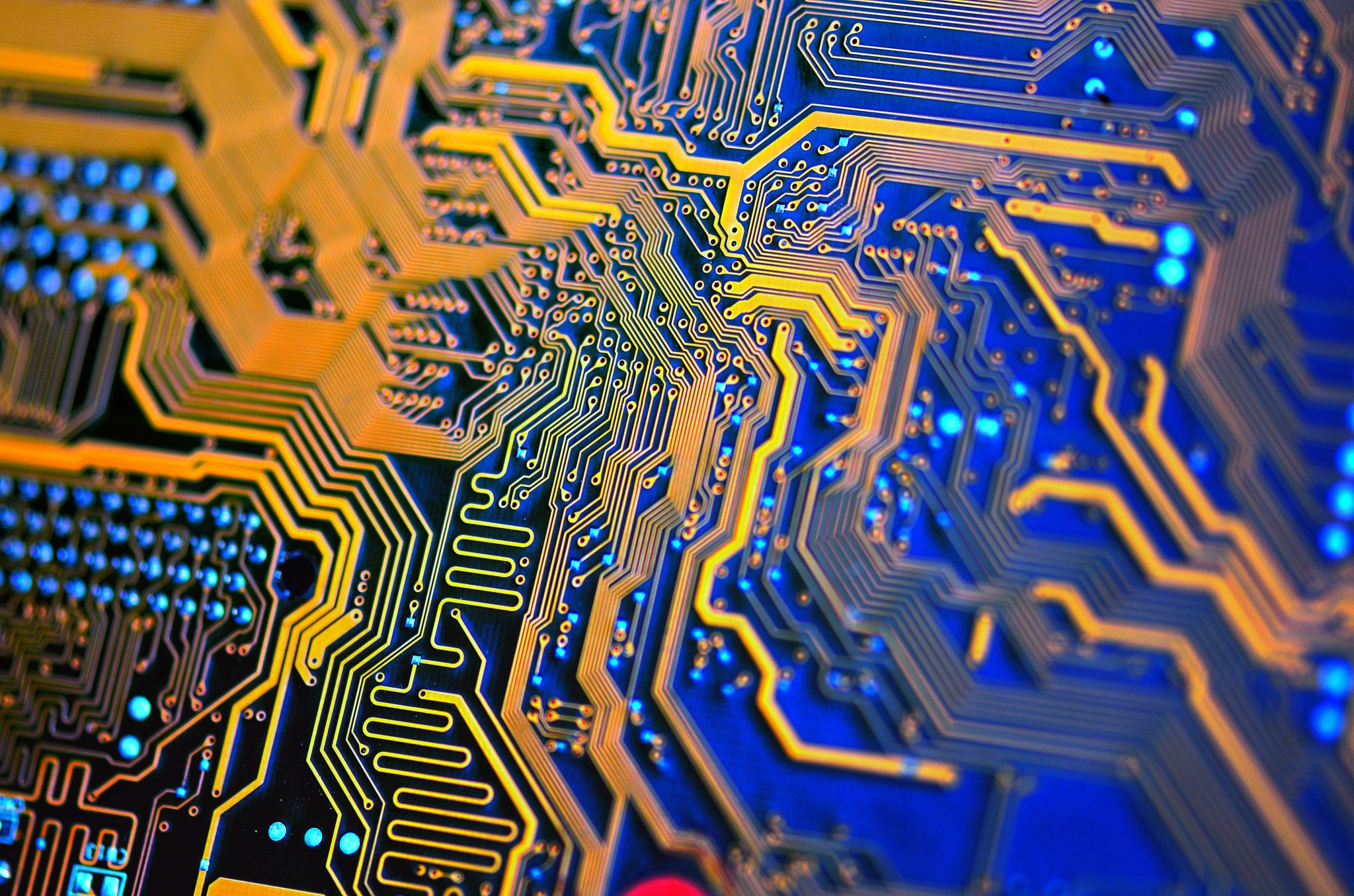 Komponenty BrAInXcellent:

Frontend
Technologie: React, TypeScript, Office.js (Excel JavaScript API).

Funkcje:
Panel boczny w Excelu do wyboru danych.
Komponenty: HeaderSelector, TextInsertion, SubmitButton.
Zarządzanie sesją (AuthContext, WorkbookContext).
Architektura Systemu
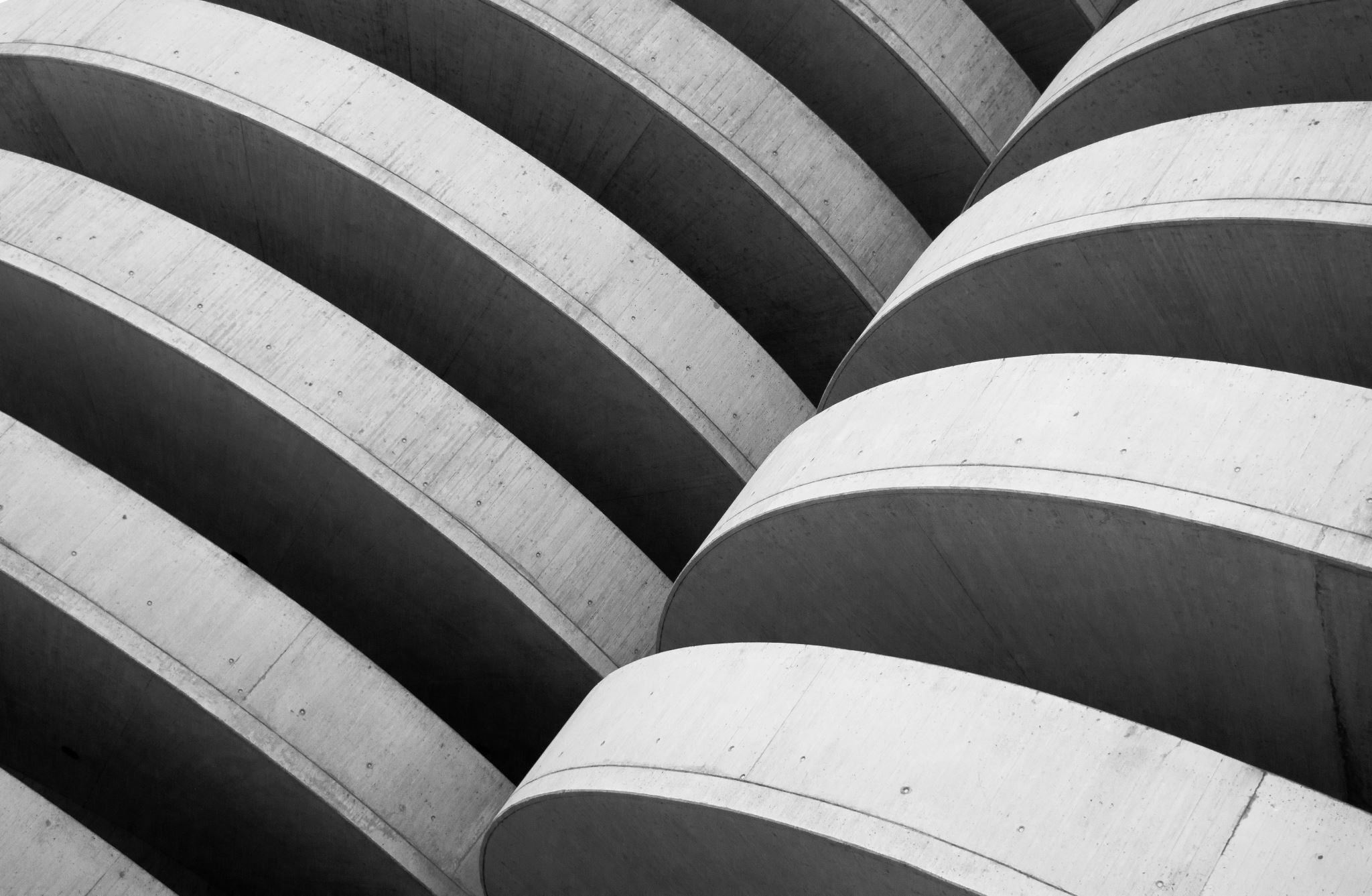 Architektura SystemuAPI BackendTechnologie: Python (Flask), REST API.Funkcje:1.Odbiera zapytania z frontendu.2.Przekazuje dane do modułu AI.3.Formatuje odpowiedzi dla Excela.
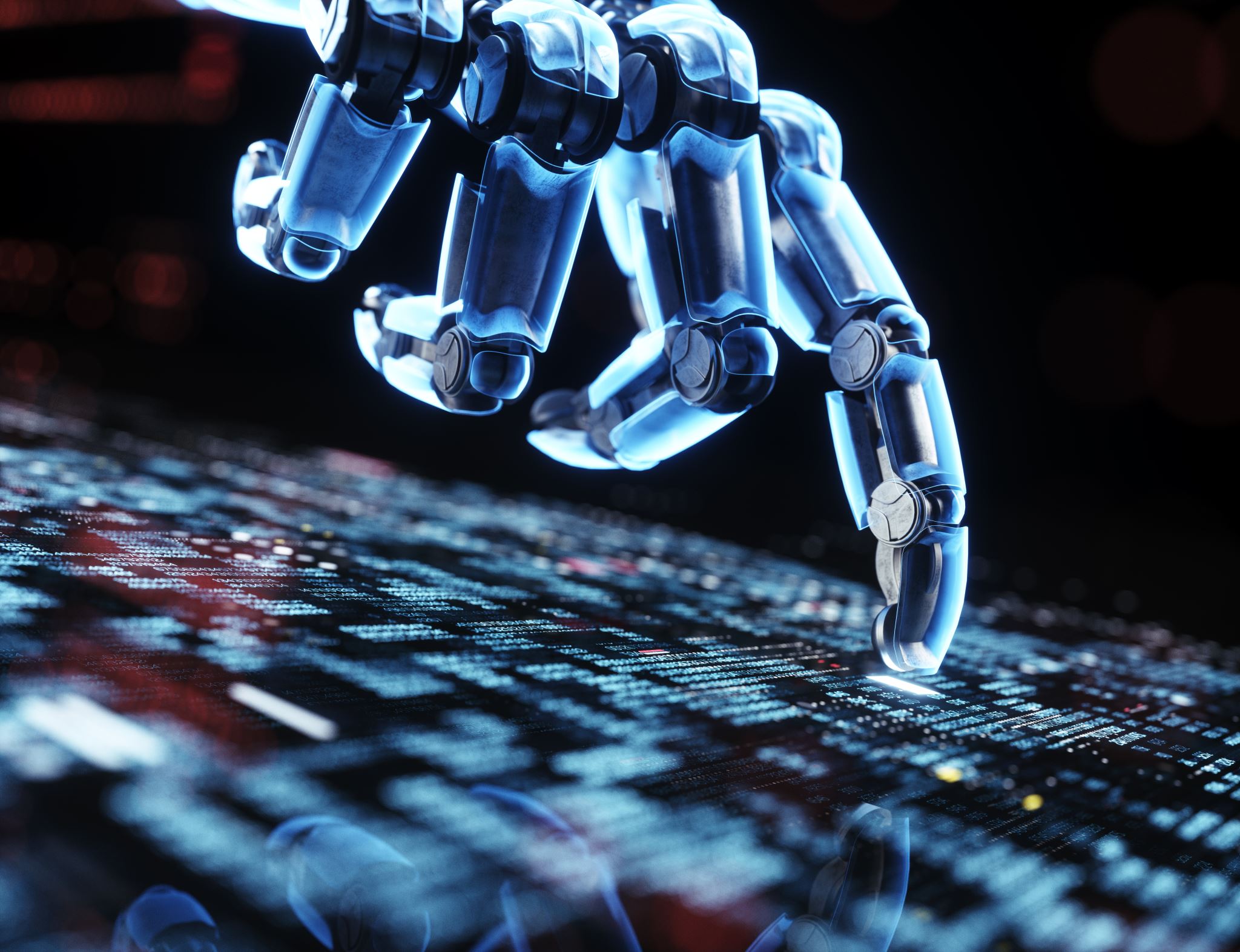 Moduł AI
Technologie: OpenAI LLM (GPT), klasyczne modele ML (np. regresja logistyczna), Pandas.
Funkcje:
Analiza tekstu (podsumowania, klasyfikacja).
Generowanie odpowiedzi na podstawie kontekstu.
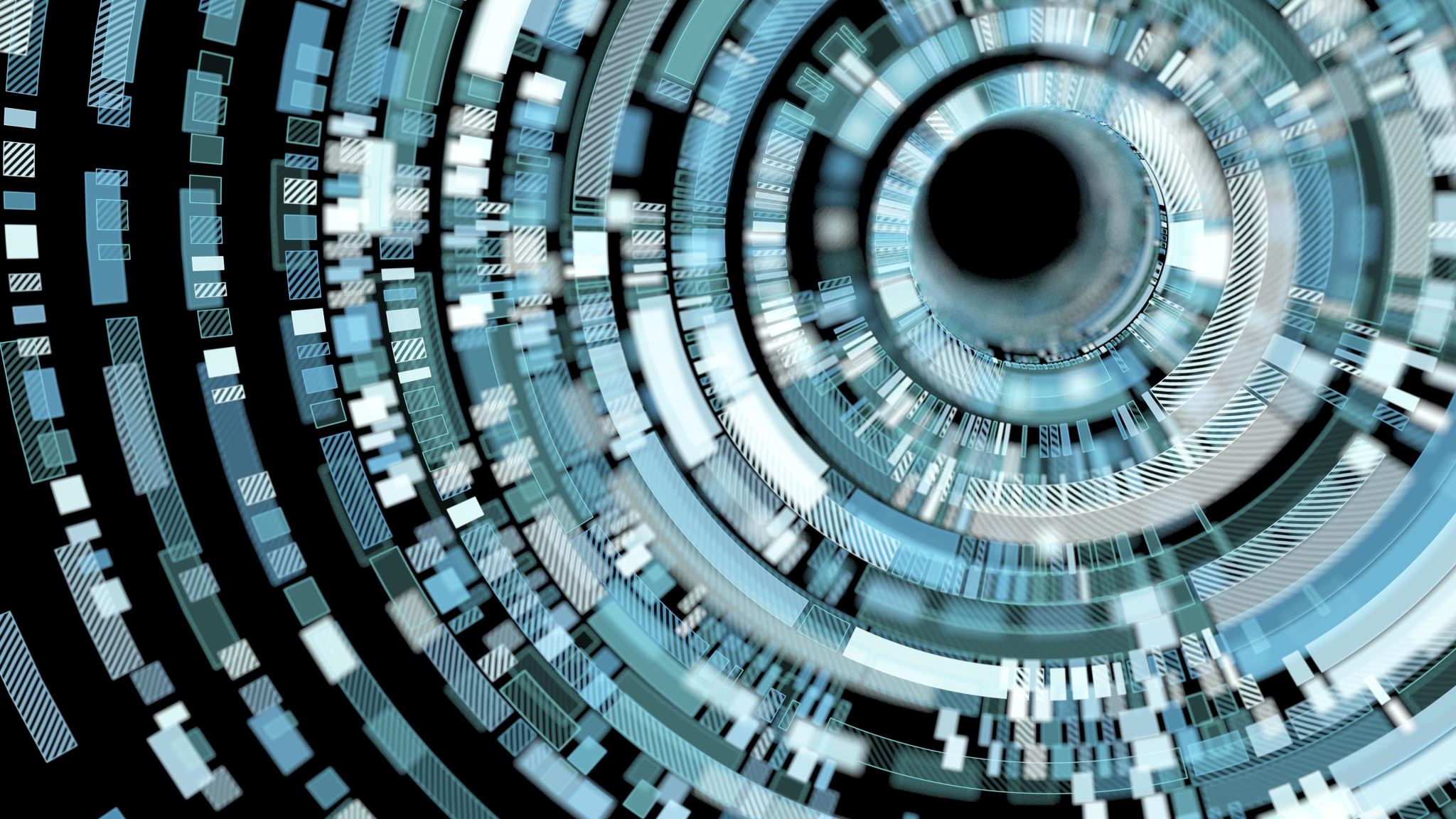 Pliki pomocnicze
Konfiguracja: .env (klucze API), webpack.config.js.
Środowisko: Python venv, zależności (package.json).
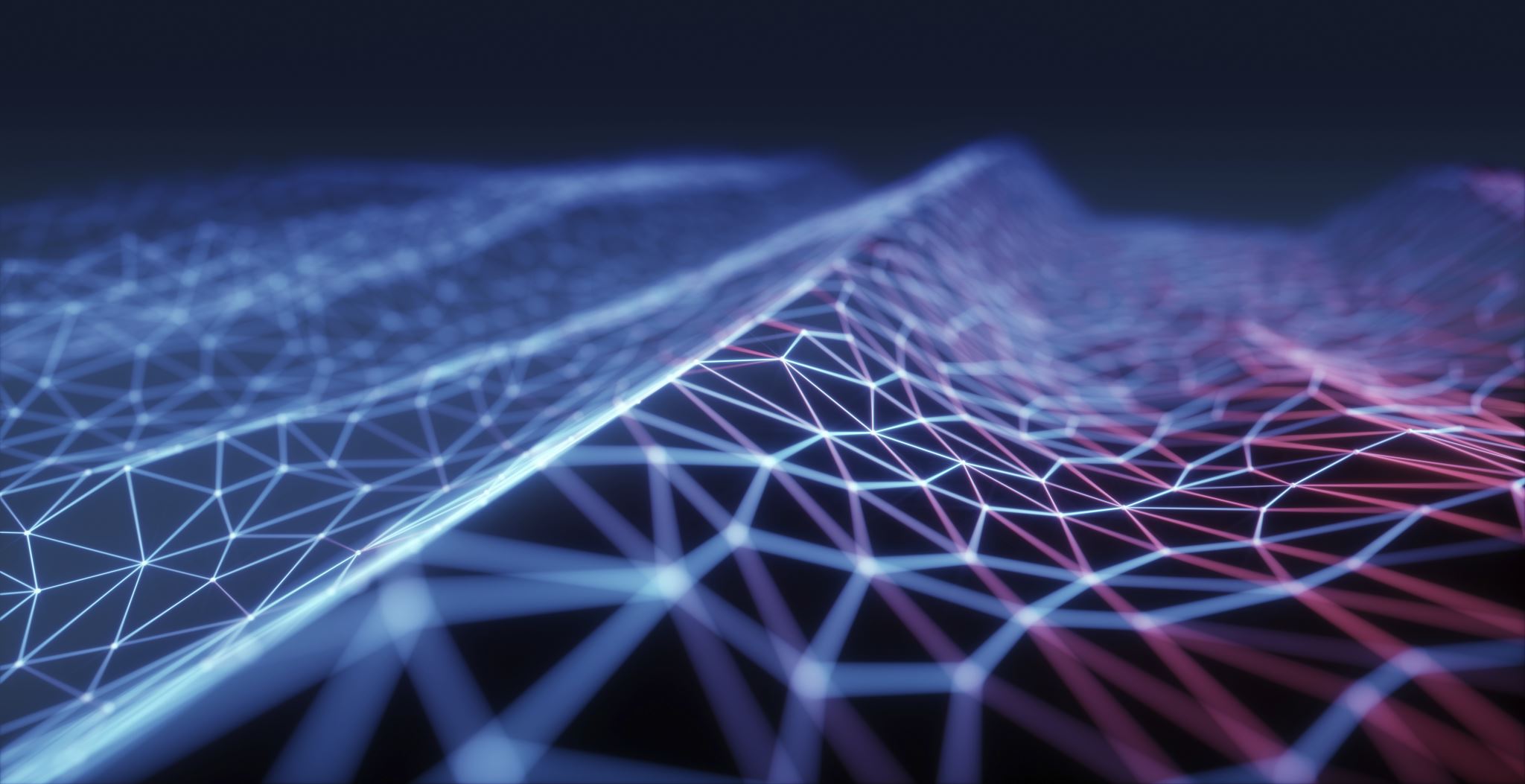 Wykorzystane technologie
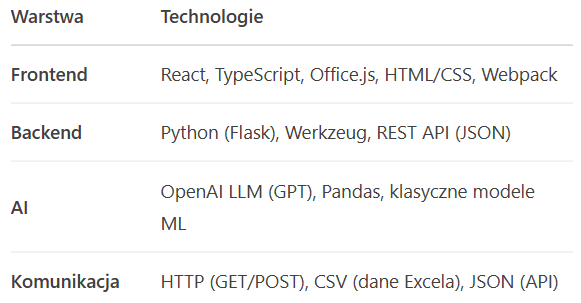 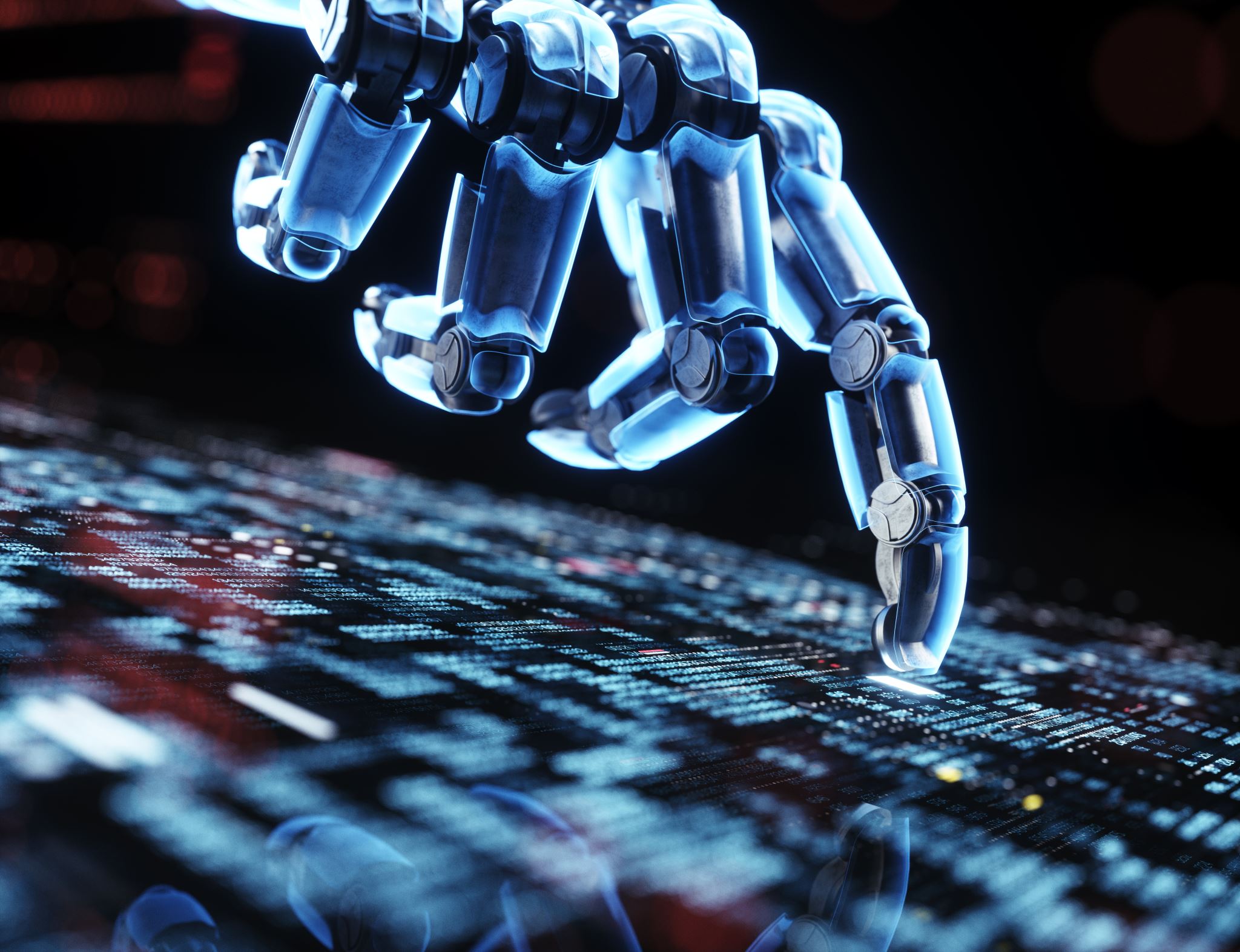 Zalety BrAInXcellent1.Bezproblemowa integracja – działa w Excel Online i Desktop.2. Oszczędność czasu – automatyzacja żmudnych zadań.3.Elastyczność – obsługa danych tekstowych i liczbowych.4.Bezpieczeństwo – klucze API ukryte w backendzie.5.Gotowość na chmurę – architektura umożliwia skalowanie.
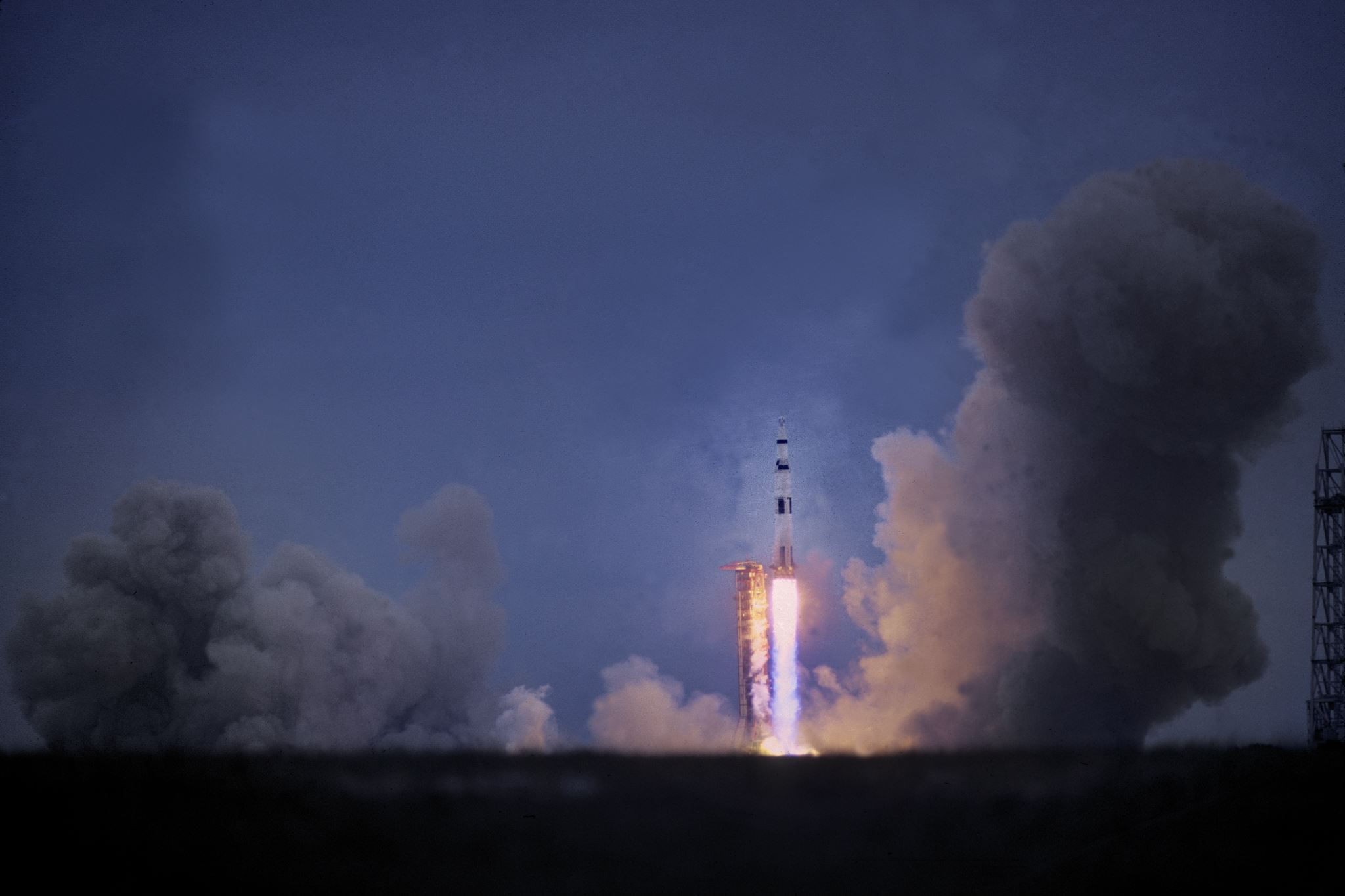 Przebieg działania – krok po krokuUruchomienie dodatku:Użytkownik otwiera Excel i włącza panel boczny BrAInXcellent.Wybór danych:Zaznacza komórki do analizy (np. puste pola).Wysłanie zapytania:Dane są przesyłane przez backend do modelu AI.Przetwarzanie przez AI:Model GPT generuje odpowiedzi na podstawie kontekstu.Wprowadzenie wyników:System automatycznie wypełnia komórki w Excelu.
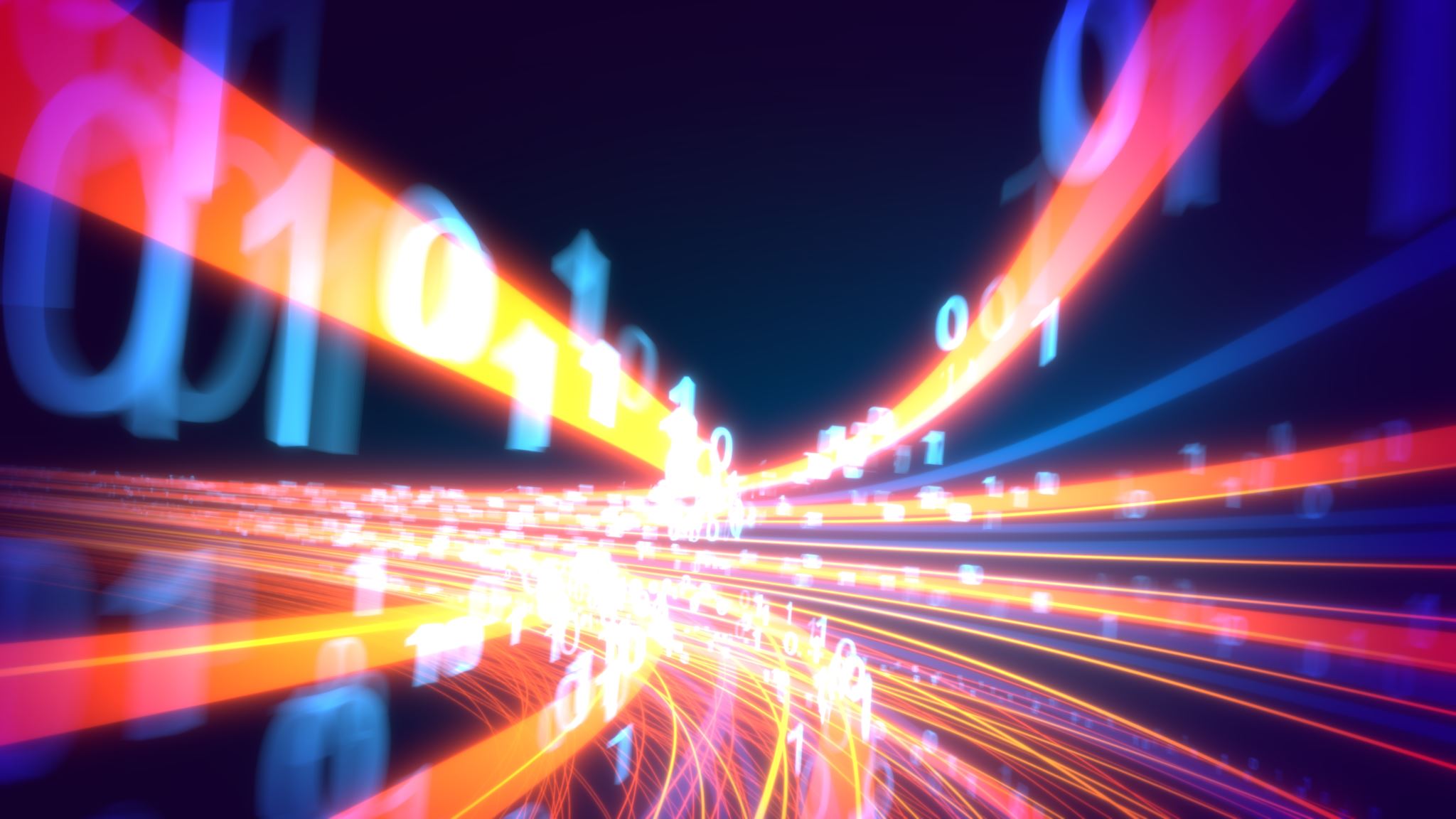 BrAInXcellent to profesjonalne narzędzie dla użytkowników Excela, które:Łączy moc AI z prostotą arkuszy kalkulacyjnych.Eliminuje ręczne wpisywanie danych.Zapewnia modularność i łatwość rozwoju.Dalszy rozwój:Rozszerzenie o analizę obrazów w Excelu.Integracja z innymi modelami AI (np. Llama 2).